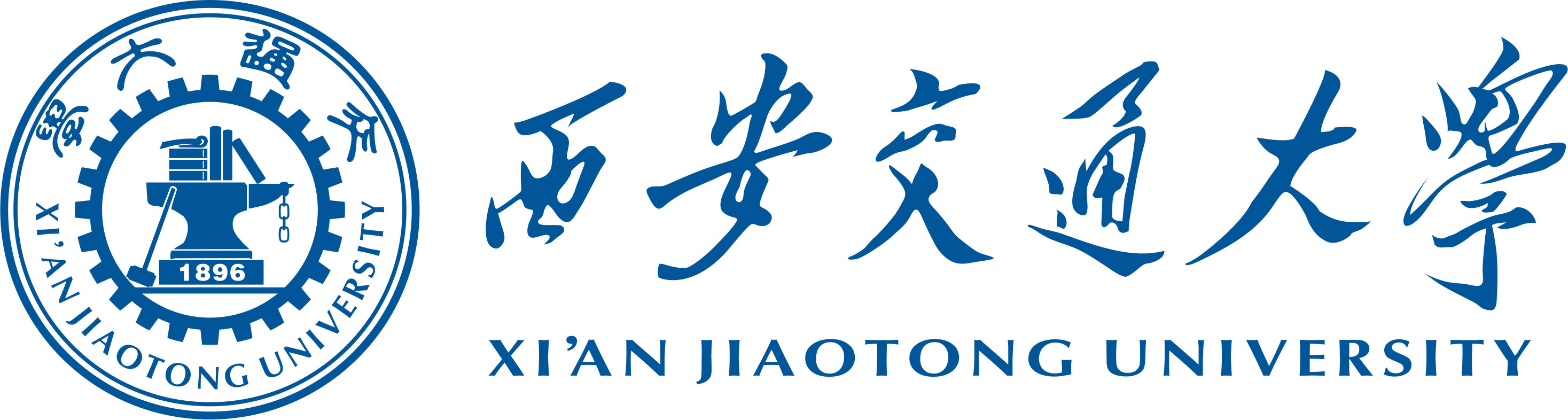 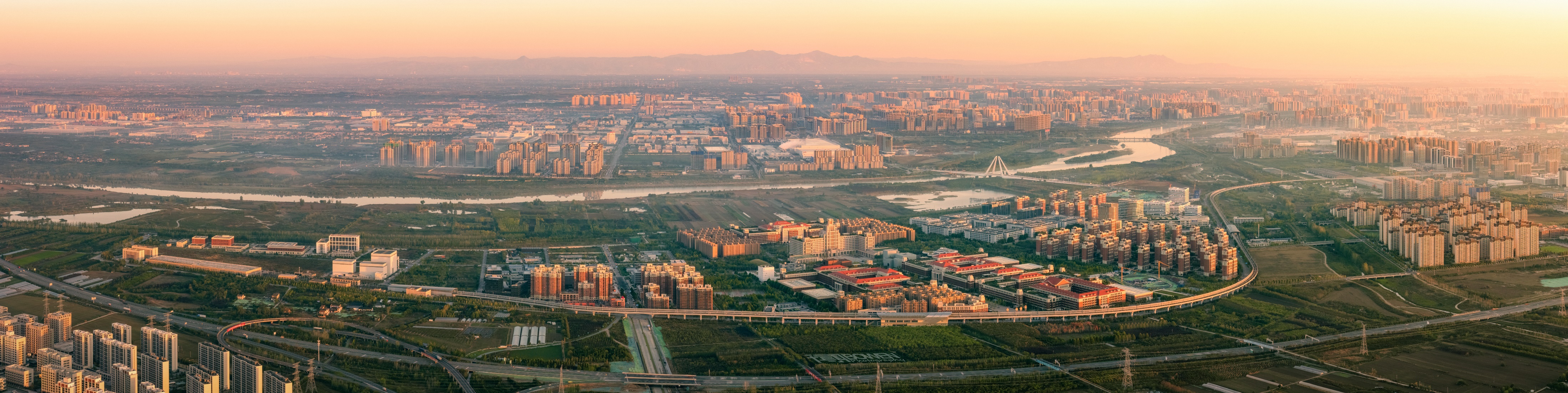 精勤求学  敦笃励志  果毅力行  忠恕任事
西安交通大学学术风格汇报答辩PPT模版
汇报人：网络信息中心
单击输入文字
1
单击输入文字
2
单击输入文字
3
单击输入文字
4
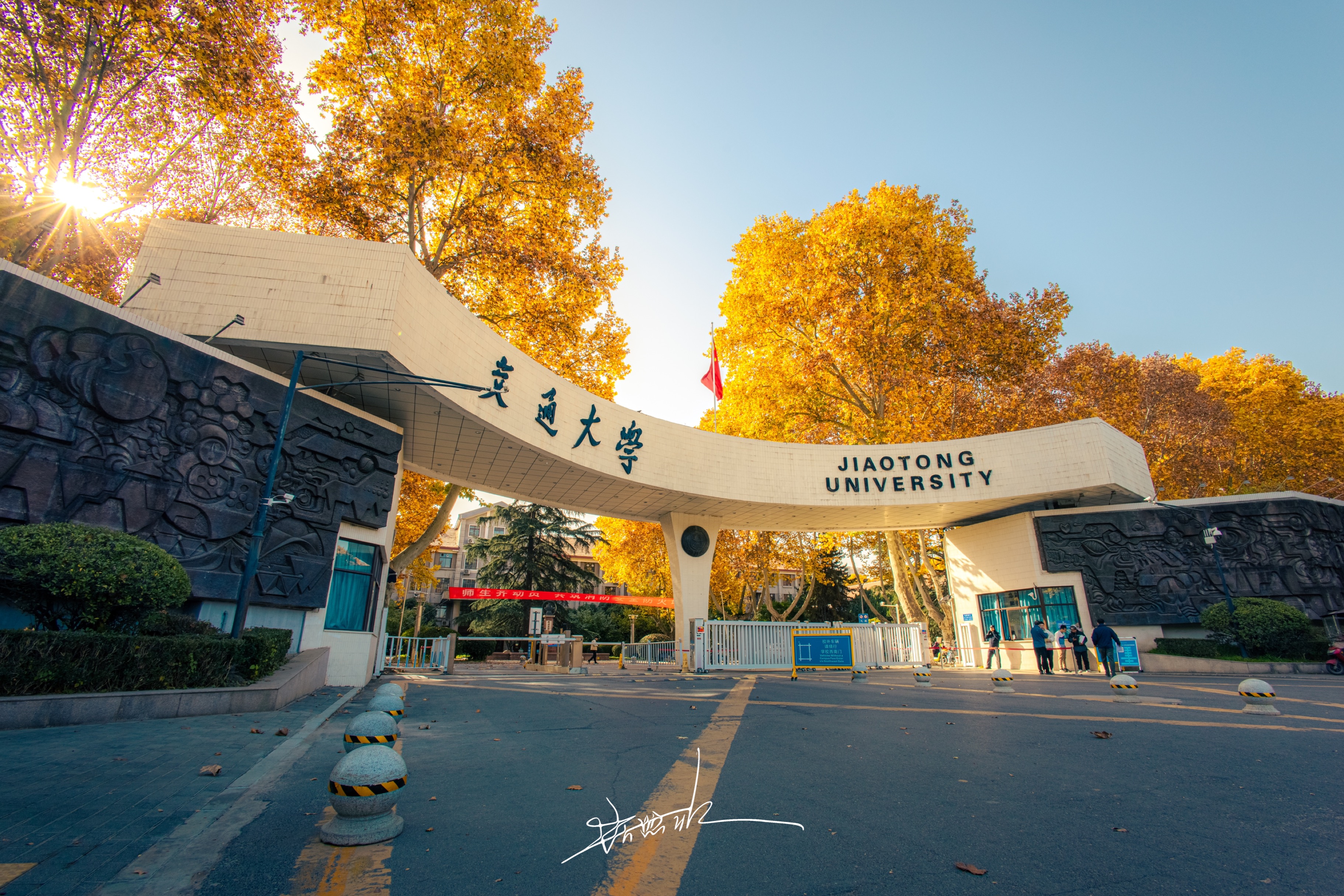 Part  01
单击输入文字
单击输入文字单击输入文字单击输入文字单击输入文字单击输入文字单击输入文字单击输入文字单击输入文字单击输入文字单击输入文字单击输入文字单击输入文字单击输入文字
单击输入文字
输入文本
输入文本
输入文本
输入文本
单击输入文字单击输入文字单击输入文字单击输入文字
单击输入文字单击输入文字单击输入文字单击输入文字
单击输入文字单击输入文字单击输入文字单击输入文字
单击输入文字单击输入文字单击输入文字单击输入文字
单击输入文字
单击输入标题
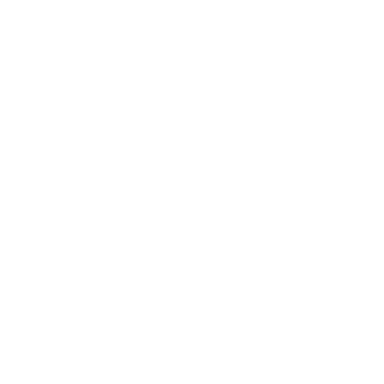 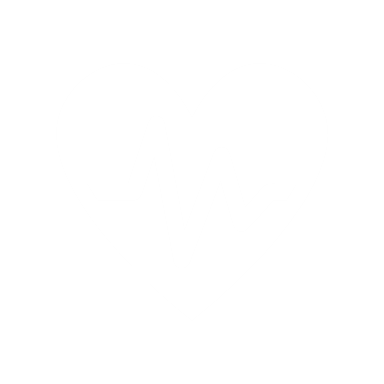 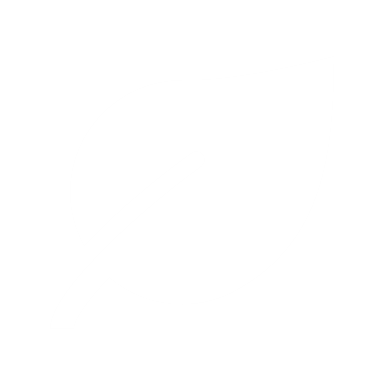 单击输入文字单击输入文字单击输入文字单击输入文字单击输入文字单击输入文字
关键字
关键字
关键字
单击输入文字
单击输入文字单击输入文字单击输入文字单击输入文字单击输入文字单击输入文字
单击输入文字单击输入文字单击输入文字单击输入文字单击输入文字单击输入文字
单击输入文字单击输入文字单击输入文字单击输入文字单击输入文字单击输入文字
单击输入文字
1个
2个
3个
4个
单击输入文字
单击输入文字
单击输入文字
单击输入文字
单击输入标题
单击输入标题
单击输入文字单击输入文字单击输入文字单击输入文字单击输入文字单击输入文字
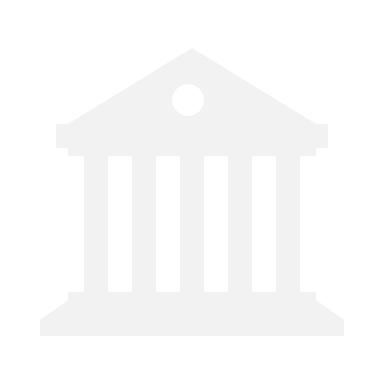 59
单击输入文字
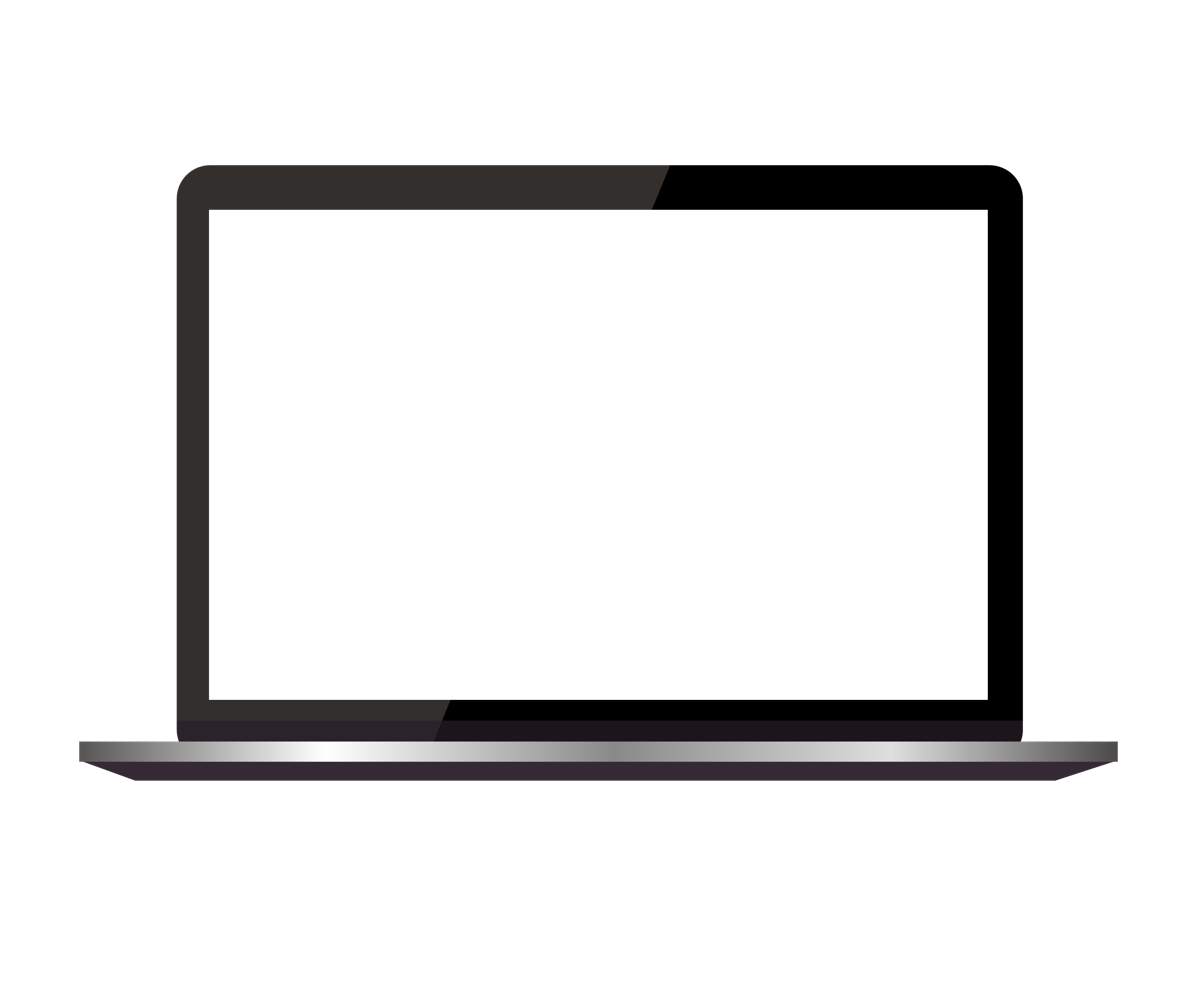 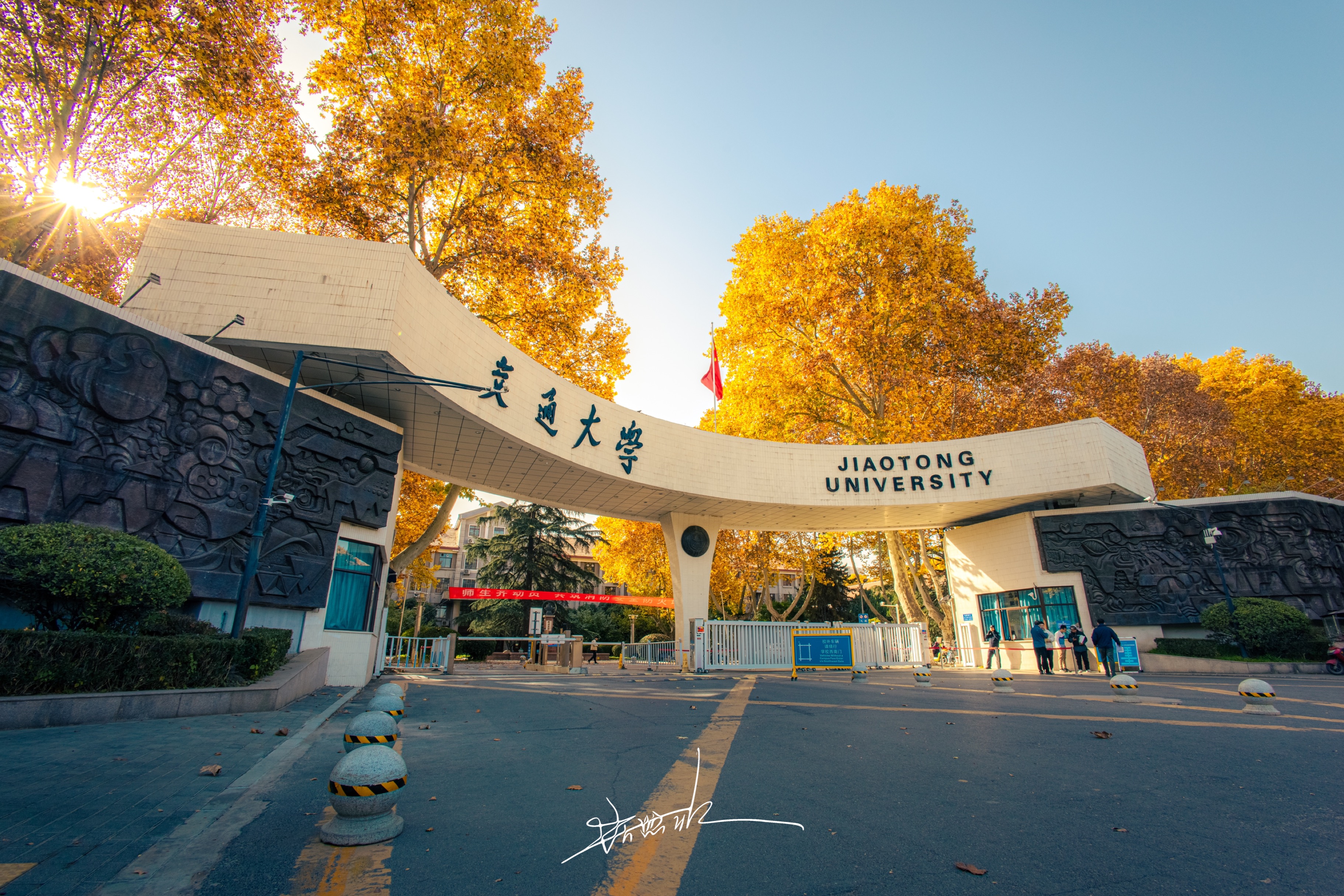 单击输入文字
单击输入文字单击输入文字单击输入文字单击输入文字
单击输入文字单击输入文字单击输入文字单击输入文字
单击输入文字单击输入文字单击输入文字单击输入文字
单击输入文字
单击输入文字单击输入文字单击输入文字单击输入文字单击输入文字
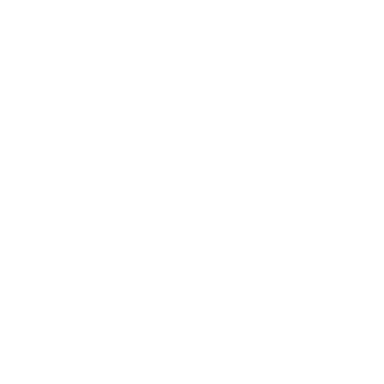 单击输入文字单击输入文字单击输入文字单击输入文字单击输入文字单击输入文字
单击输入文字单击输入文字单击输入文字单击输入文字单击输入文字单击输入文字单击输入文字单击输入文字单击输入文字单击输入文字单击输入文字单击输入文字单击输入文字单击输入文字单击输入文字
THANKS
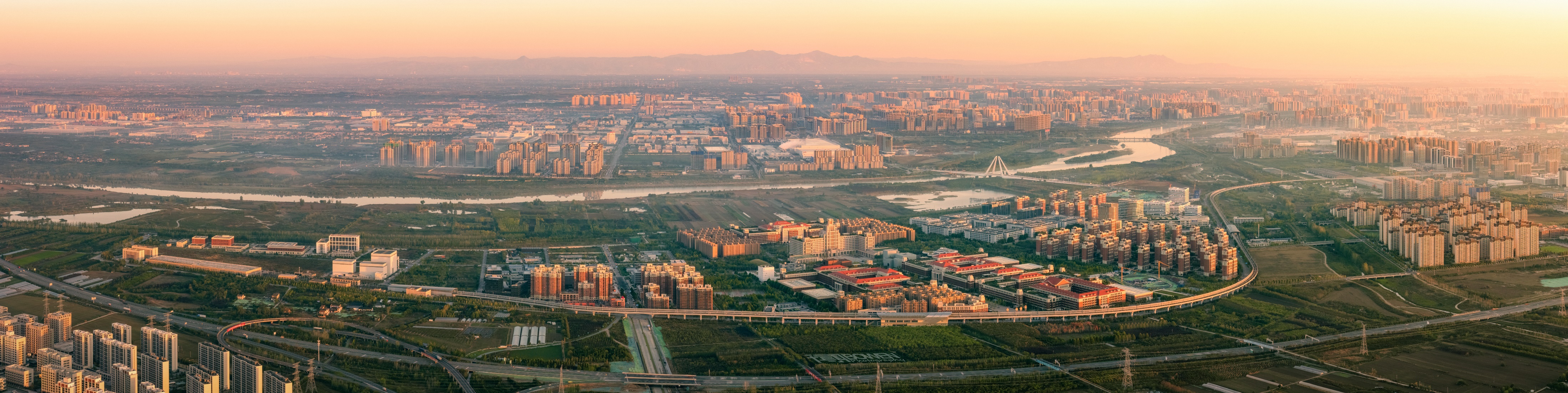 谢谢各位专家
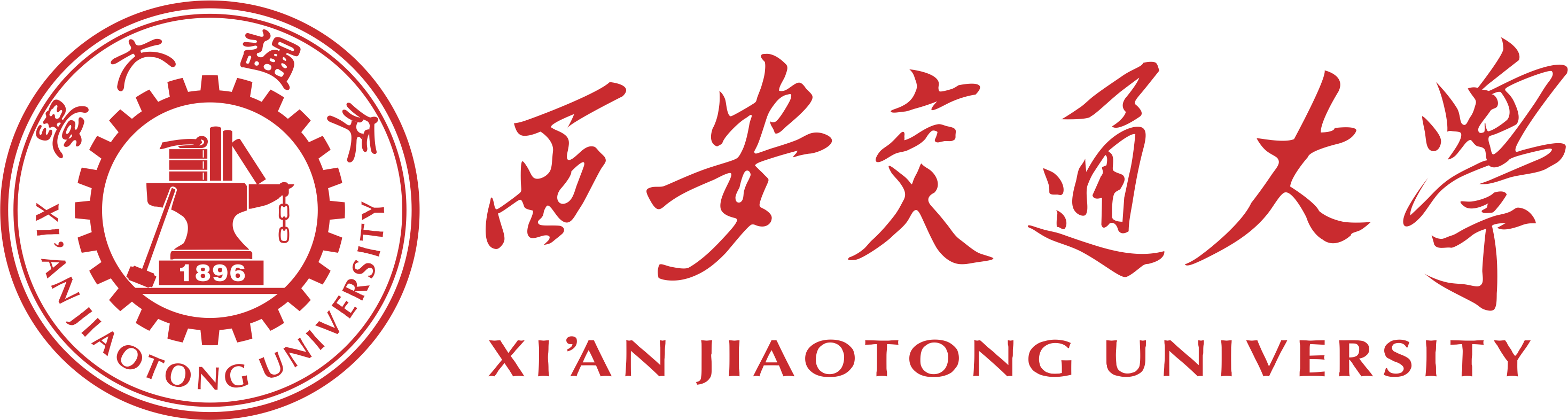 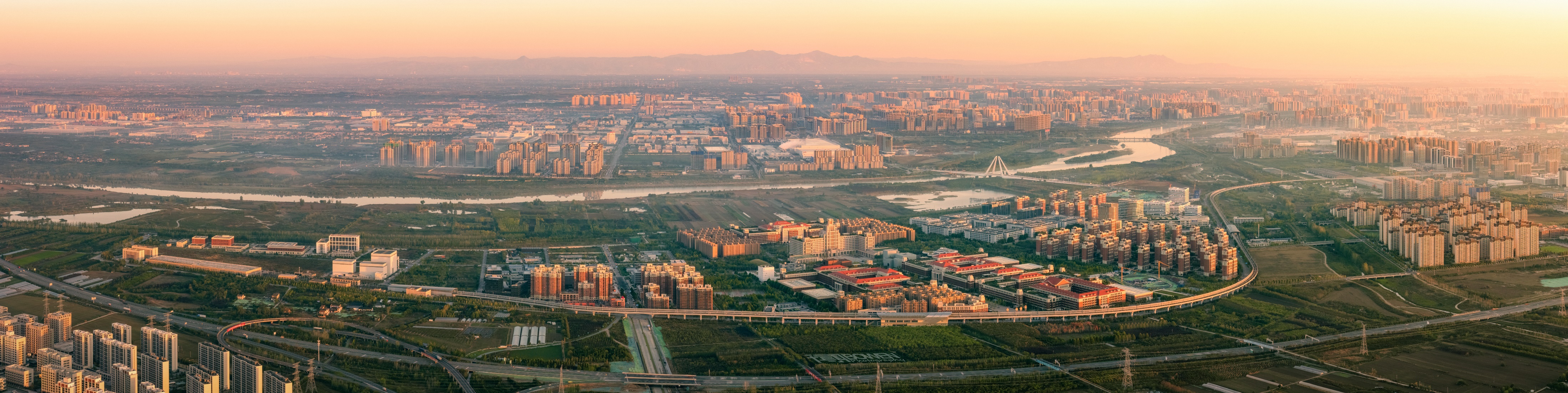 精勤求学  敦笃励志  果毅力行  忠恕任事
西安交通大学学术风格汇报答辩PPT模版
汇报人：网络信息中心
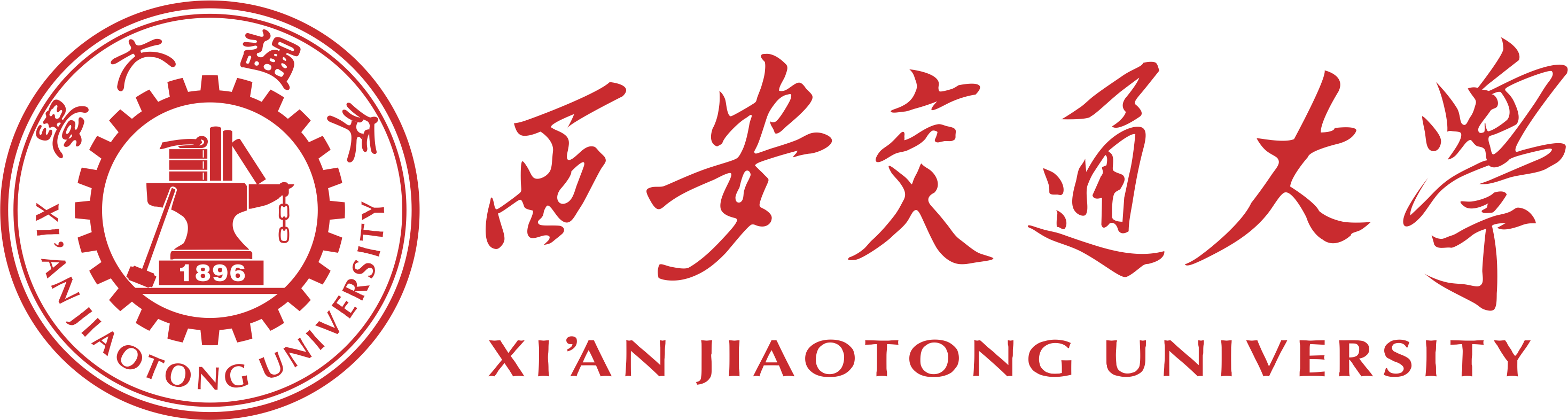 单击输入文字
1
单击输入文字
2
单击输入文字
3
单击输入文字
4
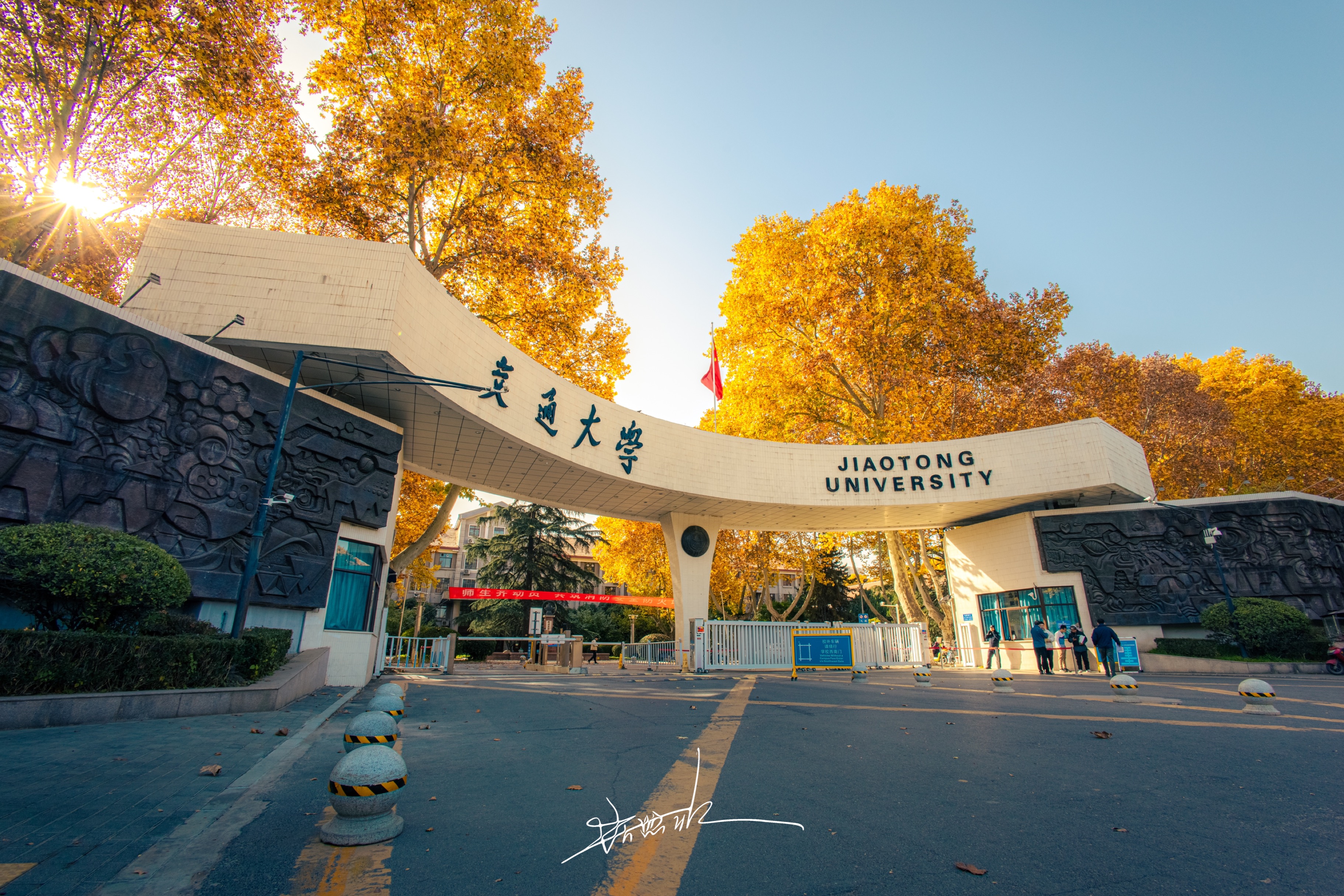 Part  01
单击输入文字
单击输入文字单击输入文字单击输入文字单击输入文字单击输入文字单击输入文字单击输入文字单击输入文字单击输入文字单击输入文字单击输入文字单击输入文字单击输入文字
单击输入文字
输入文字
输入文字
输入文字
请替换文字内容
请替换文字内容
请替换文字内容
单击输入文字单击输入文字单击输入文字单击输入文字单击输入文字单击输入文字
单击输入文字单击输入文字单击输入文字单击输入文字单击输入文字单击输入文字
单击输入文字单击输入文字单击输入文字单击输入文字单击输入文字单击输入文字
单击输入文字
添加标题
请在此处添加具体内容，文字尽量言简意赅，简单说明即可，不必过于繁琐，感谢您的使用。
添加标题
请在此处添加具体内容，文字尽量言简意赅，简单说明即可，不必过于繁琐，感谢您的使用。
01
03
05
添加标题
请在此处添加具体内容，文字尽量言简意赅，简单说明即可，不必过于繁琐，感谢您的使用。
添加标题
请在此处添加具体内容，文字尽量言简意赅，简单说明即可，不必过于繁琐，感谢您的使用。
添加标题
请在此处添加具体内容，文字尽量言简意赅，简单说明即可，不必过于繁琐，感谢您的使用。
02
04
单击输入文字
添加您的标题
点击输入简要文字解说解说文字尽量概括精炼括精炼不用多余的文字修饰简洁。
添加您的标题
点击输入简要文字解说解说文字尽量概括精炼括精炼不用多余的文字修饰简洁。
添加您的标题
点击输入简要文字解说解说文字尽量概括精炼括精炼不用多余的文字修饰简洁。
添加您的标题
点击输入简要文字解说解说文字尽量概括精炼括精炼不用多余的文字修饰简洁。
单击输入文字
添加标题
请您单击此处添加合适文字加以说明，可调整文字大小或者颜色等属性。此处添加详细文本描述此处添加详细文本描述此处添加详细文本描述。
请在此处添加具体内容，文字尽量言简意赅，简单说明即可，不必过于繁琐，感谢您的使用。
请在此处添加具体内容，文字尽量言简意赅，简单说明即可，不必过于繁琐，感谢您的使用。
单击输入文字
1
1
1
单击输入文字
单击输入文字
单击输入文字
请在此处添加具体内容，文字尽量言简意赅，简单说明即可，不必过于繁琐，感谢您的使用。
请在此处添加具体内容，文字尽量言简意赅，简单说明即可，不必过于繁琐，感谢您的使用。
请在此处添加具体内容，文字尽量言简意赅，简单说明即可，不必过于繁琐，感谢您的使用。
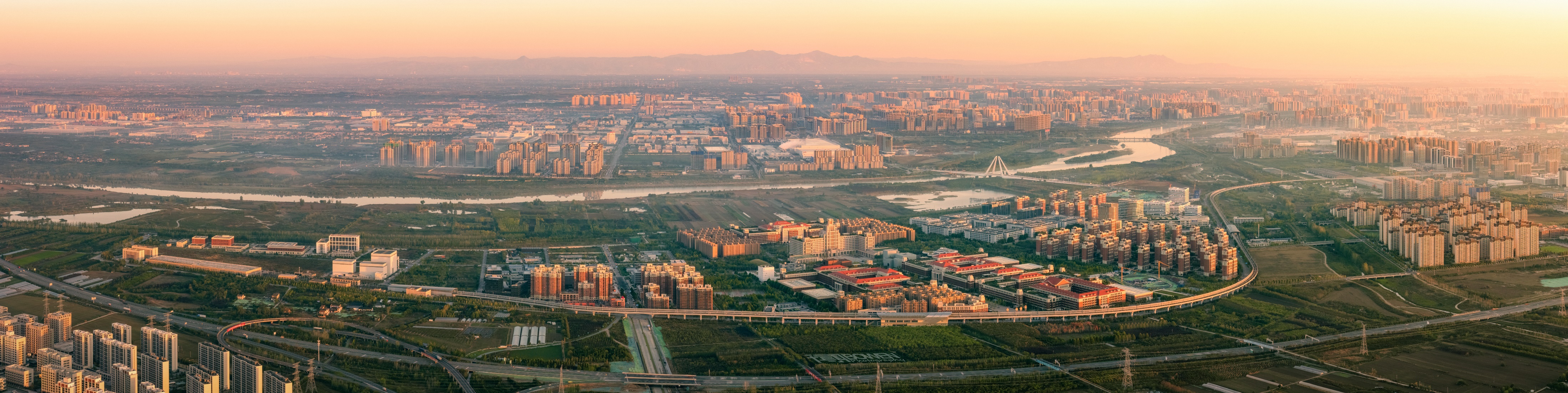 THANKS
谢谢各位专家